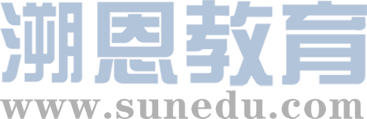 感恩遇见，相互成就，本课件资料仅供您个人参考、教学使用，严禁自行在网络传播，违者依知识产权法追究法律责任。

更多教学资源请关注
公众号：溯恩高中英语
知识产权声明
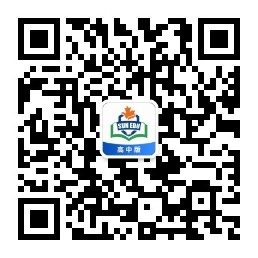 M4U4
Body language
New Words and Expressions
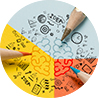 重点单词
1. ________           vt. 代表；象征
2. ________     	vt. & vi. 接近；靠近 n. 接近；方法；途径
3. ________   	vt. 保护；保卫
4. ________   	adj. 可能的
5. ________   	n. 安逸；舒适 vt. 减轻（痛苦；忧虑）
6. ________   	n. 陈述；说明
7. ________   	vi. & vt. 迎接；问候
8. ________   	n. 宿舍
9. ________   	n. 飞行；航班
10.________   	adj. 好奇的
11. ________      	adj. 主要的
12.________   	vt. (____________, ____________) 误解
represent
approach
defend
likely
ease
statement
greet
dormitory
flight
curious
major
misunderstand
misunderstood
misunderstand
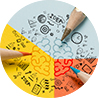 重点单词
13. ________          vi. 猛冲；突进
14. ________     	 n. 成人；成年人 adj. 成人的；成熟的
15. ________   	 adj. 口语的
16. ________   	 adj. 面部的
17. ________   	 n. 作用；功能；职能 vi. 起作用；运转
18. ________   	 adv. 真实地；真诚地；真正地
19. ________   	 adj. 错误的；假的
20. ________   	 n. 拳头
21. ________   	vi. 打呵欠
22.________   	adj. 主观的
23. ________      	vi. & vt. 拥抱
24.________   	n. 等级；军衔
dash
adult
spoken
facial
function
truly
false
fist
yawn
subjective
hug
rank
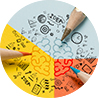 派生单词
statement
state
1.__________  n. 陈述；说明                           _______    v. 说明；陈述
2.__________ vt. 代表；象征                           _____________    n. 代表；销售代表
3. ________   n. 社团；联系；联想                 _________   v. 交往；联想
4.________  adj. 好奇的                                    _________   n. 好奇心；求知欲
5._______  vt. 保护；保卫           	                ________  n. 防御；保卫
6. ______   adj. 主要的                                      _________   n. 大多数；大部分
7.______  adv. 真实地；真诚地                        ______  adj. 符合事实的；确实的
8._________  n. 功能 vi. 起作用；运转           __________   adj. 实用的；作用的
9.______   adj. 面部的                                       ______    n. 脸；面孔
10. ______   adj. 可能的                                     _________   n. 可能性
representative
represent
association
associate
curiosity
curious
defend
defence
major
majority
truly
true
functional
function
face
facial
likelihood
likely
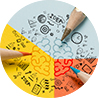 重点短语
defend against
1.________________       保卫……以免受 
2.________________       很可能……；有希望……
3.________________       总的来说；通常
4.________________       舒适；快活；自由自在
5.________________       丢脸   
6.________________       背对；背弃
be likely to
in general
at ease
lose face
turn one’s back to
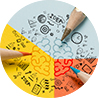 词义释义
________________  situation in which a comment, an instruction, etc. is not understood correctly
____________ either side of the face below the eyes
____________  to open your mouth wide and breathe in deeply through it, usually because you are tired or bored
____________  a room for several people to sleep in, especially in a school or other institution
____________  a hand when it is tightly closed with the fingers bent into the palm
____________  a place where two roads meet and cross each other
____________  something that you say or write that gives information or an opinion
____________   a place where food and drink are served in a factory, a school, etc.
misunderstanding
cheek
yawn
dormitory
fist
crossroads
statement
canteen
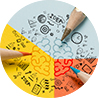 话题词汇
Countries
Colombia, Jordan, Spain, Italy
approach, dash, frown, facial, anger, turn one’s back to, fist, yawn, hug, at ease, posture, unspoken, cheek
Body language
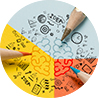 美句赏析
We keep moving forward, opening new doors, and doing new things, because we're _______ and curiosity keeps leading us down new paths.                         ---Walt Disney

Sadness is also a kind of _______.                                                                      ---Ivo Andric

You always risk people _______________ you when you say anything.        ---Phil Lord

The ________ word never does harm.                                                        ---Lajos Kossuth

Our world is at the __________. We have a choice, right and wrong.            ---LL Cool J

History is so __________. The teller of it determines it.              ---Lin-Manuel Miranda
curious
defence
misunderstanding
unspoken
crossroads
subjective
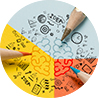 遣词造句
Group 1: greet; cheek; in general; misunderstanding


Group 2: approach; be likely to; defend possible


Group 3: adult; anger; lose face; 

Group 4: at ease; facial; unspoken


Group 5: turn one's back to; yawn; misread
In general, you'd better not kiss on the cheek when you greet a Chinese, as it might lead to misunderstanding.
When a stranger approaches, we are likely to get nervous and defend against possible danger.
Many adults fail to contain anger when they lose face.
Unspoken language like facial expression can often tell whether a person is at ease or not.
Yawning and turning your back to others can often be misread when you do not mean it.
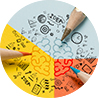 核心词汇
v.
1. represent
将例句中represent的意思与右侧意思相匹配。
Mr Smith was chosen to represent the company at the meeting.
This contract represents 20% of the company's yearly income. 
The pictures represent a hunting scene. 
They represented their concerns to the authorities.
正式提出
描绘
代表
相当于
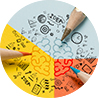 歌词翻译
Quiz
You ask me how deep my love for you is.
How much I really love you...
My affection is real.
My love is real.
The moon represents my heart.
你问我爱你有多深
我爱你有几分
我的情也真
我的爱也真
月亮代表我的心
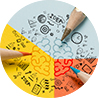 核心词汇
v. & n.
2. approach
根据例句写出approach的词性和意思。
As you approach the town, you'll see the college on the left.
It might be possible to approach the problem in a different way.
The school has decided to adopt a different approach to discipline. 
Students should be able to approach teachers for advice. 
It is a sign of the approach of middle age.
v. 靠近，接近
v. 对付，处理
n. 方式，方法
v. 请求，要求
n. 某事的来临
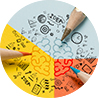 名言翻译
Quiz
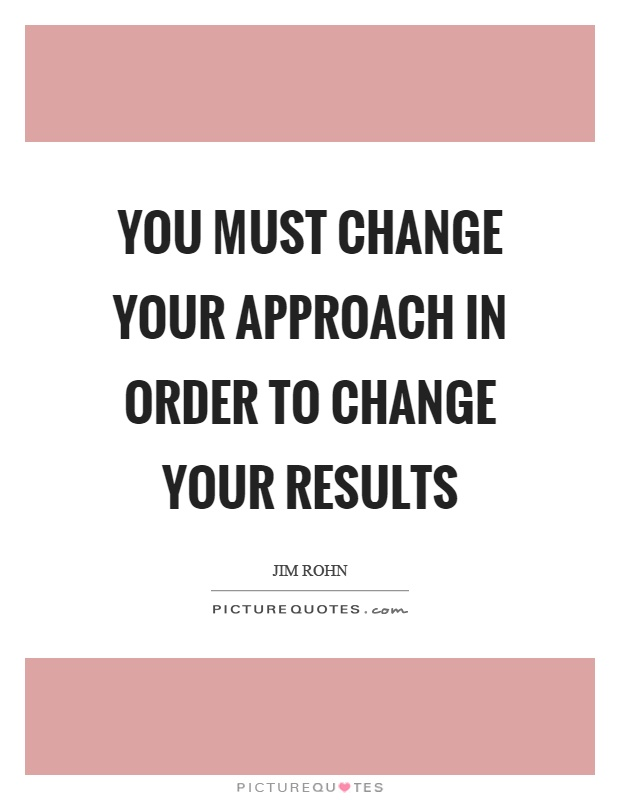 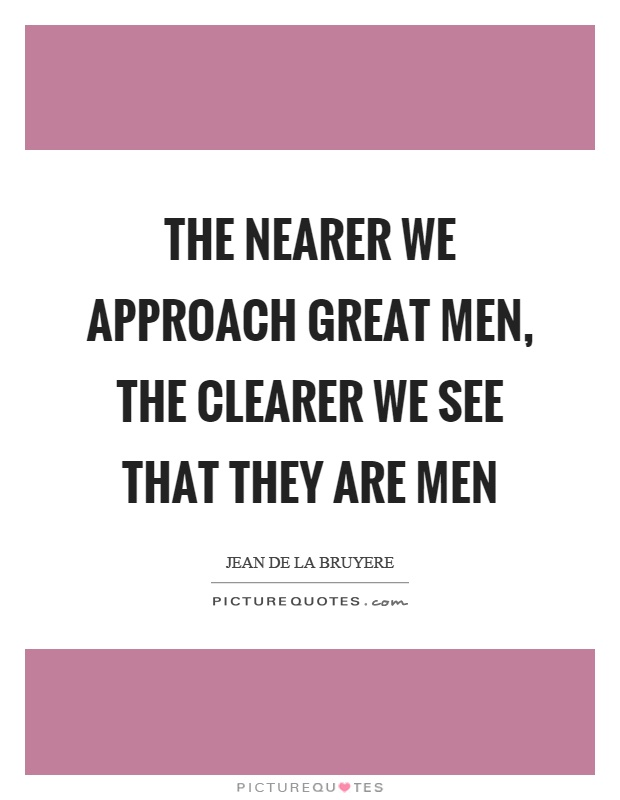 要改变结果必须改变你的方式。
我们离伟人靠得越近，就愈发现他们也是人。
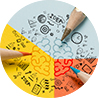 核心词汇
v.
3. defend
写出例句中defend相关表达的意思
It is impossible to defend against an all-out attack. 
It is advice on how women can defend themselves from sex attackers. 
How can you defend such behaviour? 
He is defending champion.
防御，保护
保护自己免受...
为这种行为辩护
参加卫冕赛
派生词
defence n. 防御  in defence of
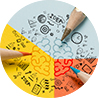 台词翻译
Quiz
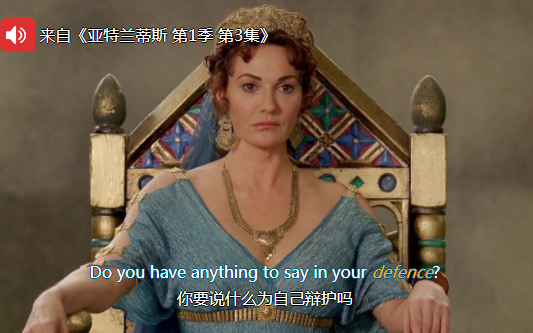 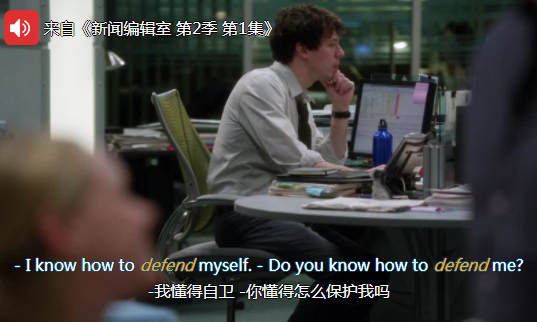 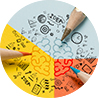 核心词汇
n. & v.
4. ease
利用例句写出ease相关表达的意思
不费劲；轻易地
He passed the exam with ease.
I never feel completely at ease with him. 
This should ease the pain. 
The rain had eased off a bit.
舒适；自由自在
减轻痛苦
减轻
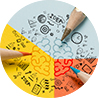 翻译
Quiz
他们轻松获胜。
They won with ease.

她和约翰在一起感觉很自在。
She felt completely at ease with John.

他会给你一些药镇痛。
He'll give you something to ease the pain.
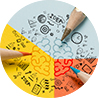 核心词汇
adj.
5. likely
根据例句写出likely可能表达及相应的意思
Snow showers are likley tomorrow.
What are the likely effects of the law going to be?
Children who live in the country's rural areas are very likely to be poor.

One likely source of energy of enery is windpower.
be likely 可能发生的
likely effects可能的影响
be likely to 可能的
likely + n. 合适的...
派生词
unlikely adj. 不太可能的
likelihood n. 可能性
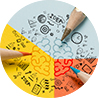 看图写句子
Quiz
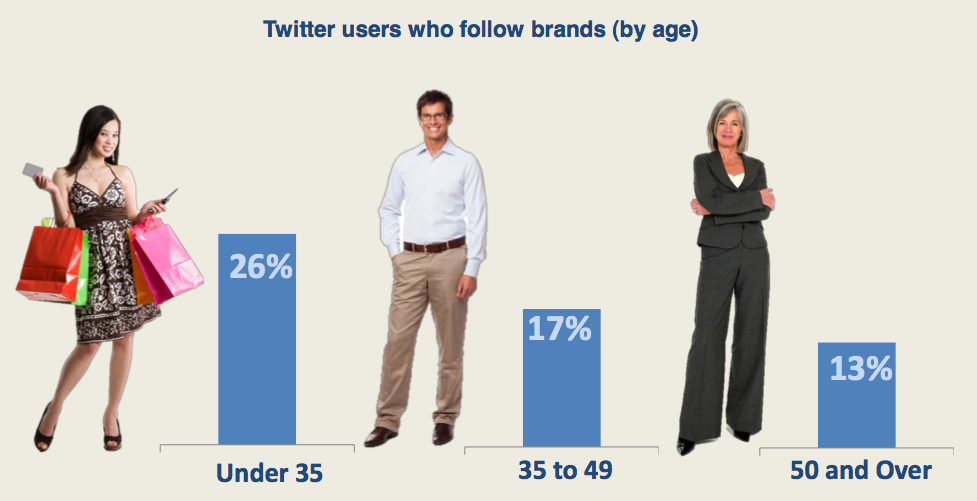 Twitter user aged under 35 are more likely to follow brands according to the survey.
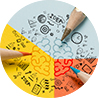 即学即用
Body language is the _________ part of communication that we use to show our true feelings and emotions, such as amusement, pleasure, _____, and boredom. It includes our posture, our _____ expressions, and our hand gestures. When we are able to "read" these signs, we can use it to our advantage. For example, if someone _________________ when you are talking, it __________ mean that he is bored and not interested in your speech. Being aware of these signs can help you to adjust what you say and how you say it, so you can make him feel more _______ and more interested in your talk. However, it should be noted that body language is not international. ________________ can happen if you make the same gesture in a different country.
unspoken
anger
facial
turns his back to you
is likely to
at ease
Misunderstandings